WorldlinessDrinking
1 Peter 4:3
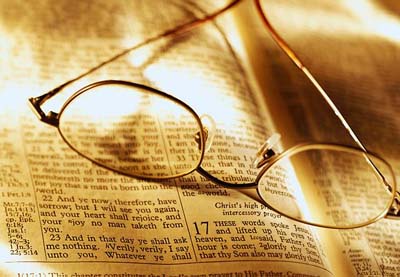 Social Drinking?
Moderate Drinking?
Responsible Drinking?
Richie Thetford																			   www.thetfordcountry.com
Arguments Made to Justify
Jesus turned water into wine
“Wine” does not always refer to intoxicating drink
“Wine” – the juice of the grape
Isaiah 16:10
Isaiah 65:8
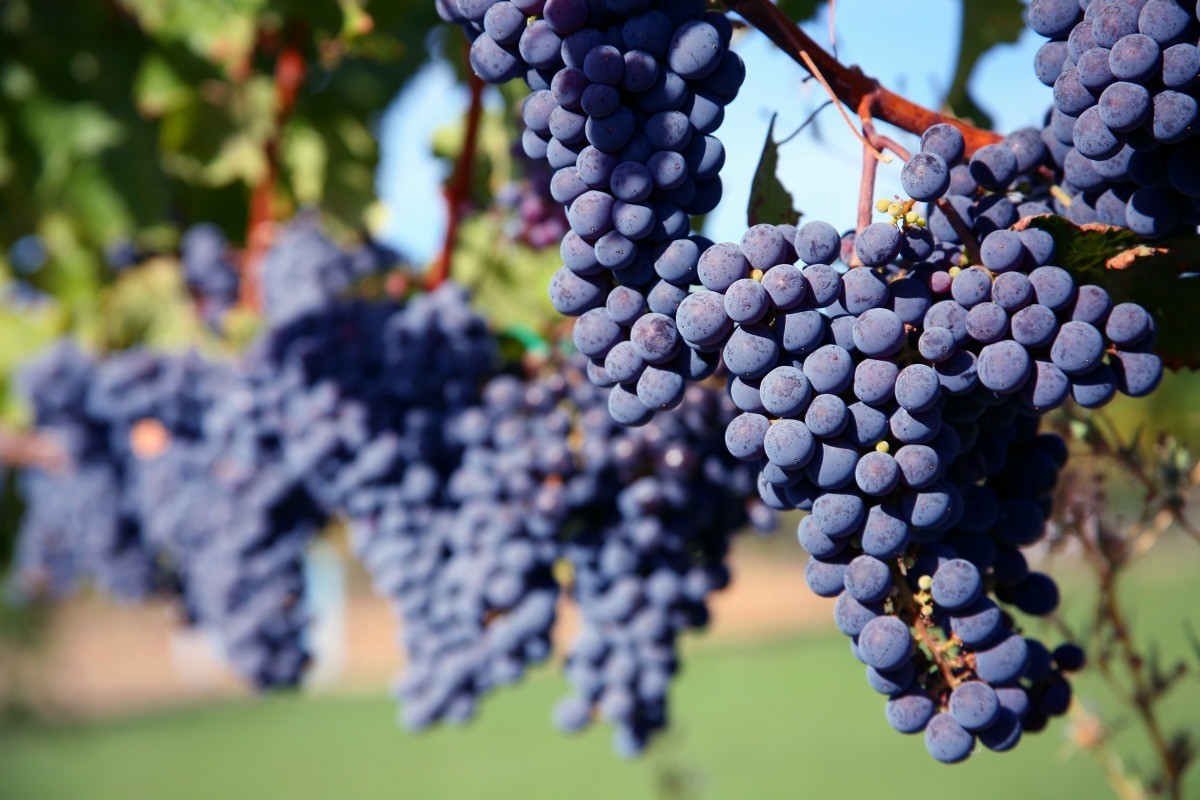 Richie Thetford																			   www.thetfordcountry.com
“Wine”(Greek: Oinos)
Fermented
(Alcohol Content)
 



Ephesians 5:18
“drunk with wine”
Unfermented
(No Alcohol Content)
 

Matthew 9:17
Mark 2:22
“new winein new bottles”
Richie Thetford																			   www.thetfordcountry.com
Arguments Made to Justify
Timothy told to drink wine
1 Timothy 5:23
No proof this was “fermented wine”
Deacons “not given to much wine”
1 Timothy 3:8
Ecclesiastes 7:17
Romans 6:12
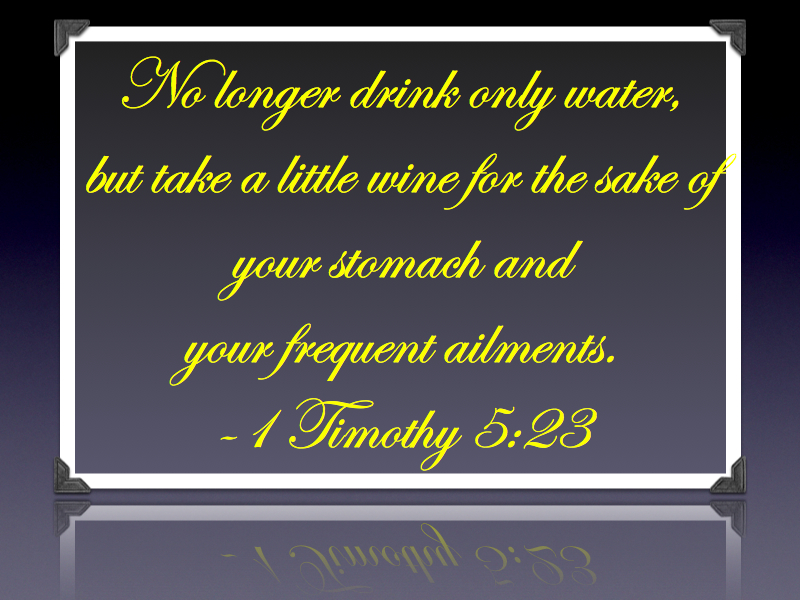 Richie Thetford																			   www.thetfordcountry.com
Drinking is Drunkenness
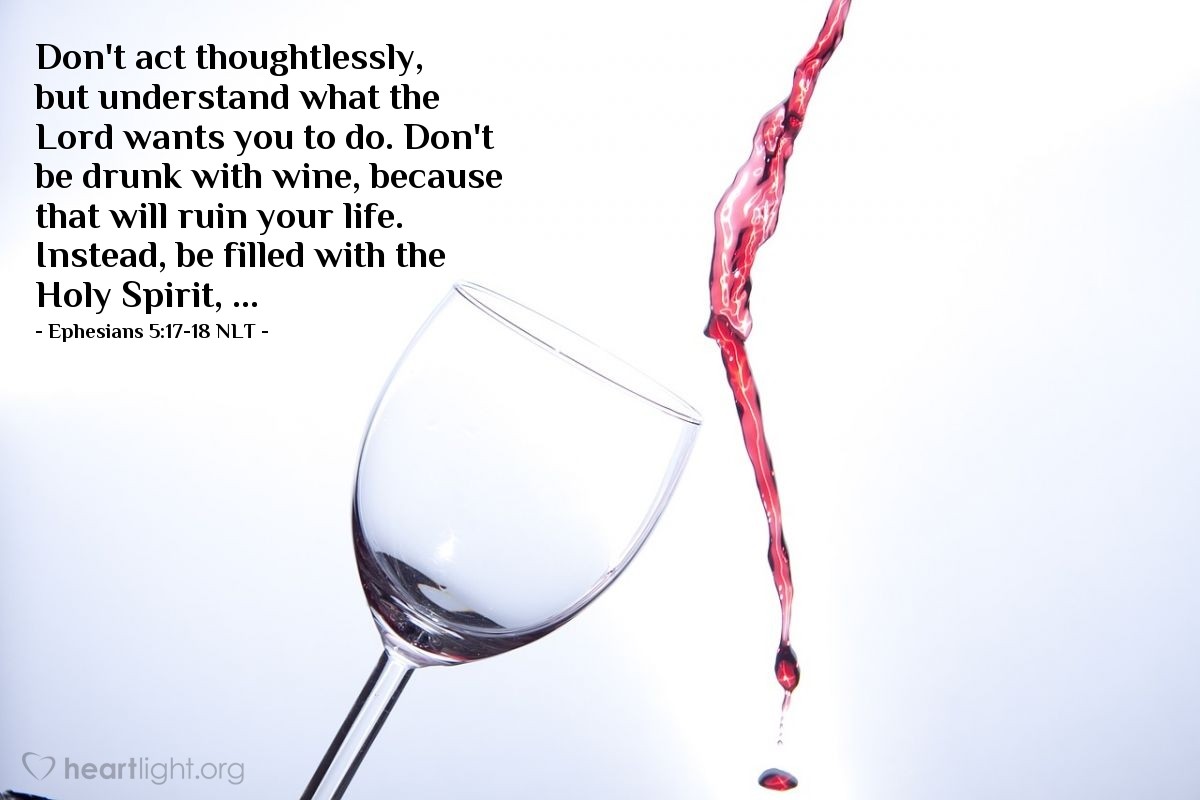 Drunkenness is sinful
Galatians 5:19-21
1 Corinthians 6:9-11
Ephesians 5:18
There are degreesof drunkenness
Richie Thetford																			   www.thetfordcountry.com
Drinking is Drunkenness
Social drinking is also drunkenness


Luke 12:45
1 Thessalonians 5:6-8
Alcoholic beverages are a strong drink
Proverbs 20:1
Greek word “methusko” – signifies “to make drunk, or to grow drunk, or to become intoxicated” (W. E. Vine)
Richie Thetford																			   www.thetfordcountry.com
Drinking is Harmful
Sinful to purposefully harm our body
 1 Corinthians 6:19-20
Must take care of our body becauseit belongs to God
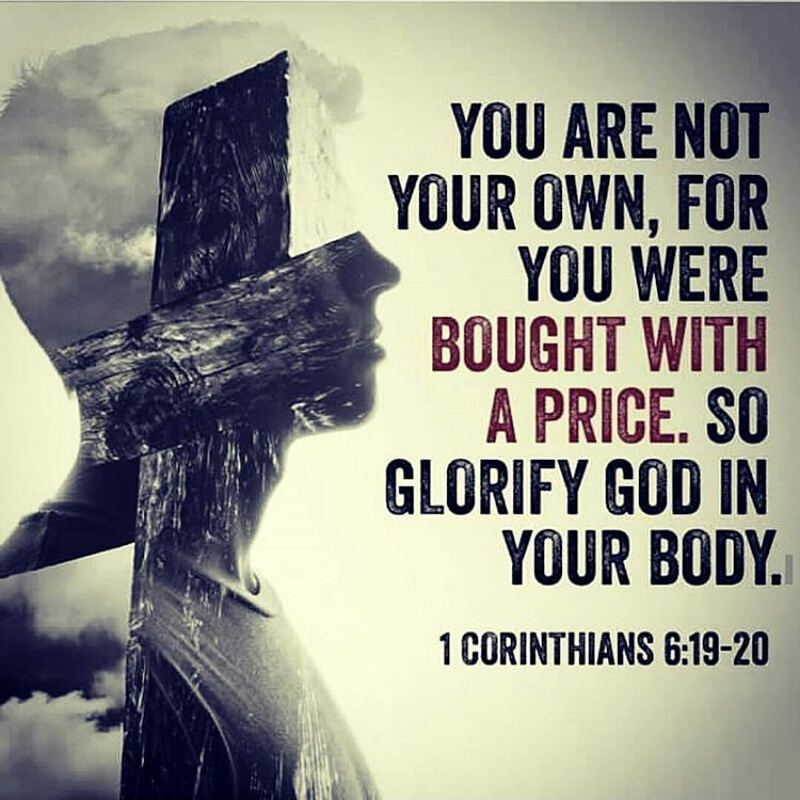 Richie Thetford																		   www.thetfordcountry.com
Drinking is Condemned
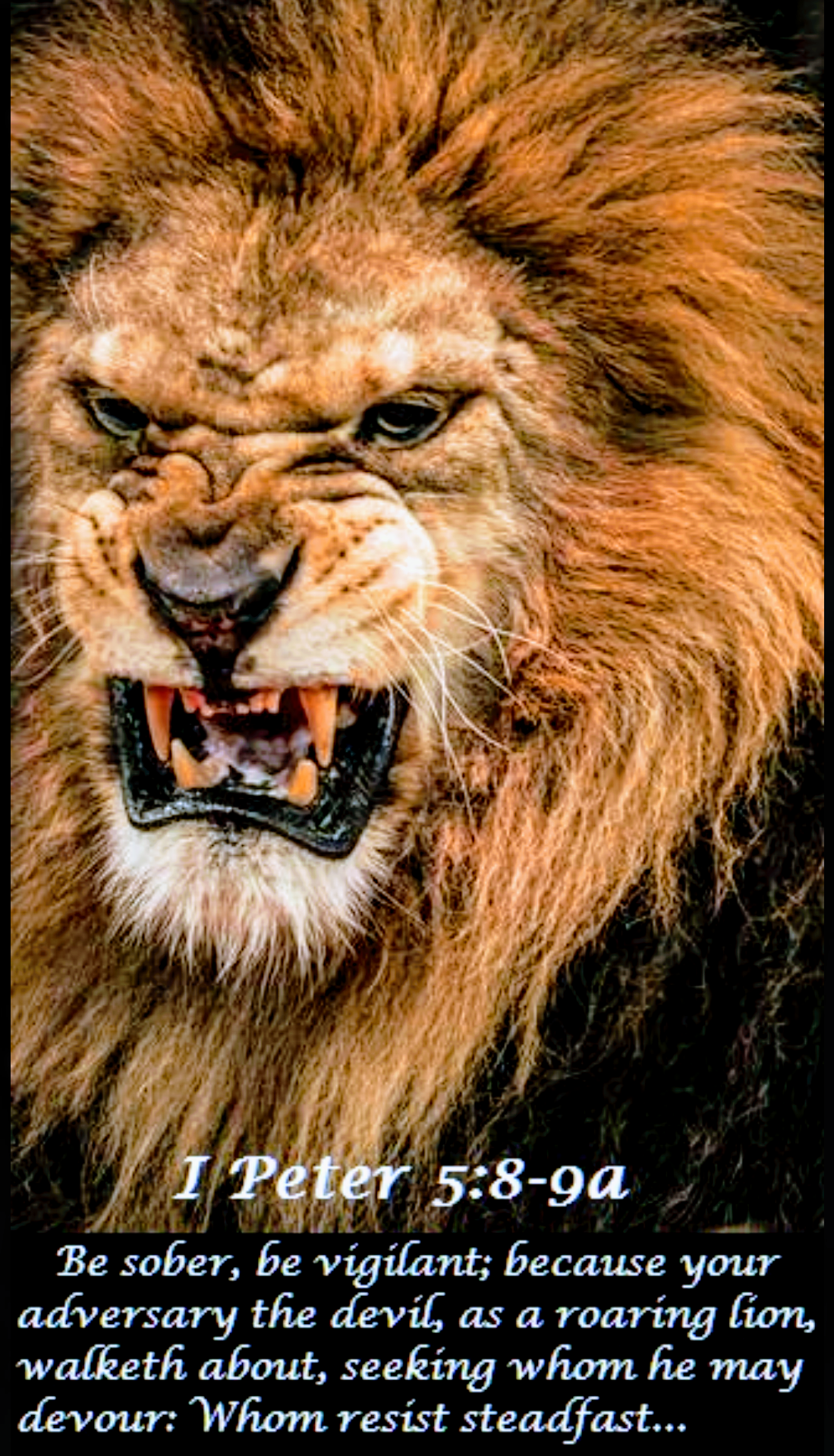 Peter’s teaching:
1 Peter 4:1-4
“Banqueting” – A drinking party
Can’t have a drinking partywithout drinking
Condemns all phases of drinking
Must be sober
1 Peter 5:8
Richie Thetford																			   www.thetfordcountry.com
Drinking influences Others
Moderate social drinking
A major cause of recruiting new drinkers



Matthew 18:6-7
These do not influence the drunk or alcoholic,but rather those who have never drank before!
Richie Thetford																			   www.thetfordcountry.com
Principles Violated
“Social drinker” can’t be an influence for good
Matthew 5:13-16
1 Thessalonians 5:21-22
Can’t convince the “drunkard”to stop
Romans 13:14
Romans 14:21
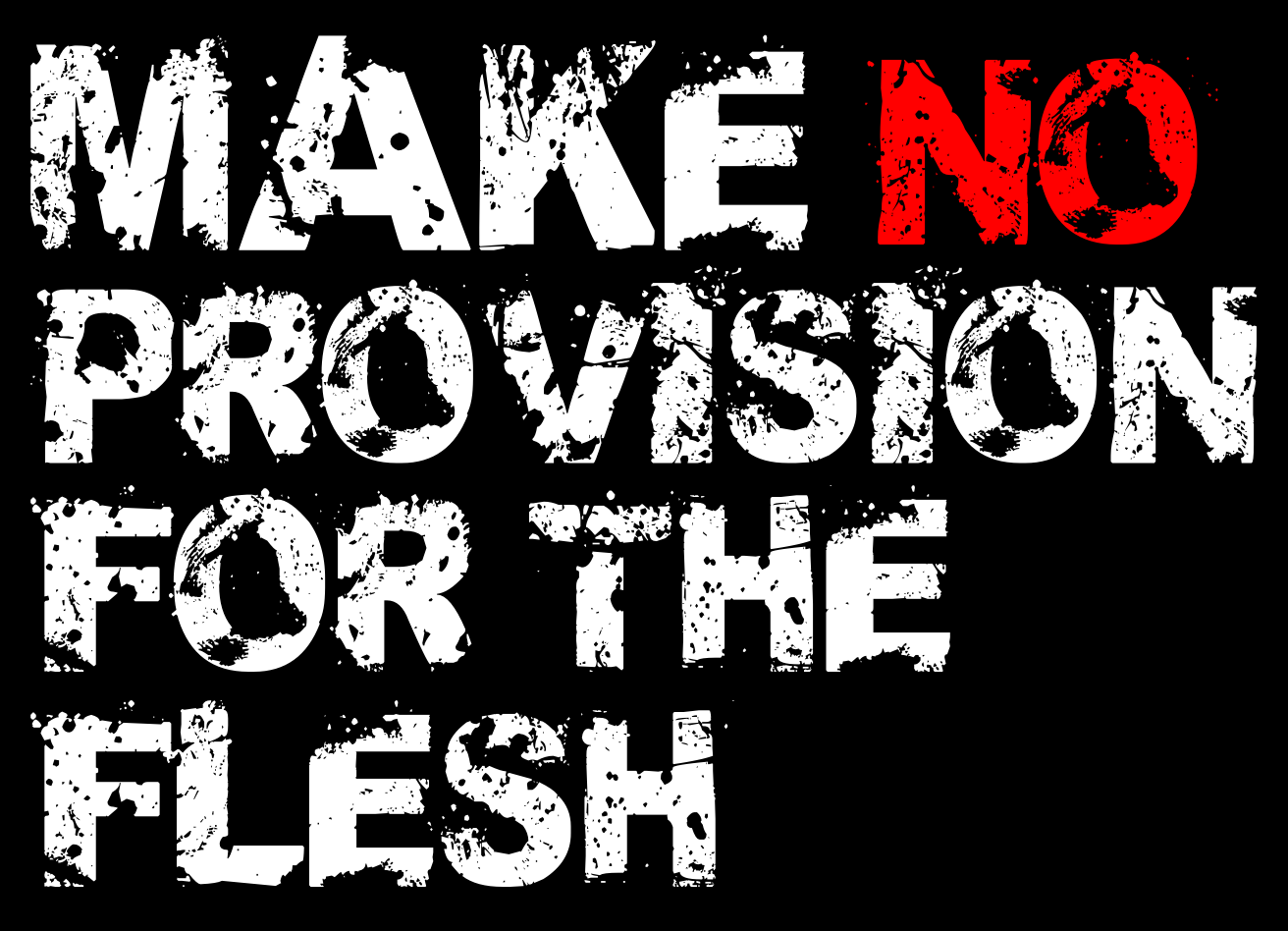 Richie Thetford																			   www.thetfordcountry.com
Principles Violated
Drinker is destroying mind and body
1 Corinthians 6:19-20
Can’t abstain from fleshly lusts
1 Peter 2:11
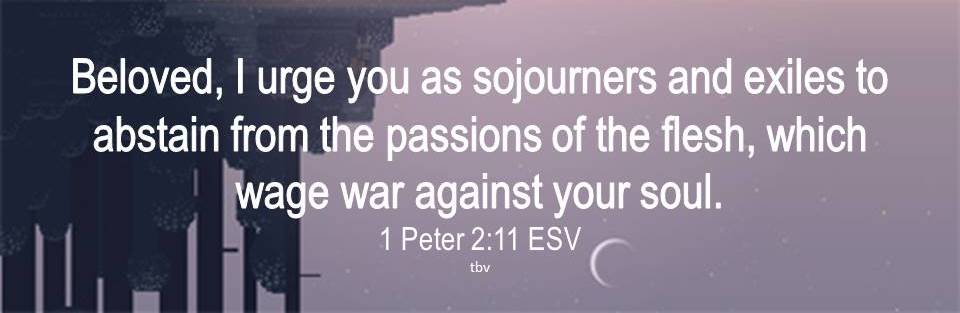 Richie Thetford																			   www.thetfordcountry.com
Conclusion
Avoid the use of alcohol
Alcohol leads to unhappiness
Millions of homes stand as livingmonuments to the effects of liquor
Alcohol kills everything that lives.
Alcohol preserves everything that is dead.
Richie Thetford																			   www.thetfordcountry.com
Conclusion
One who never drinks at all WILL NEVER:
Get drunk
Become an alcoholic
Be responsible for the damage drinking causes
Become enslaved to that controlling habit
Influence another person to drink
Destroy their body by drinking
Hurt Jesus and His church
1 Corinthians 10:31-32
Richie Thetford																			   www.thetfordcountry.com